COMPLETE LAND LAWText, Cases, and Materialsby Barbara Bogusz and Roger Sexton
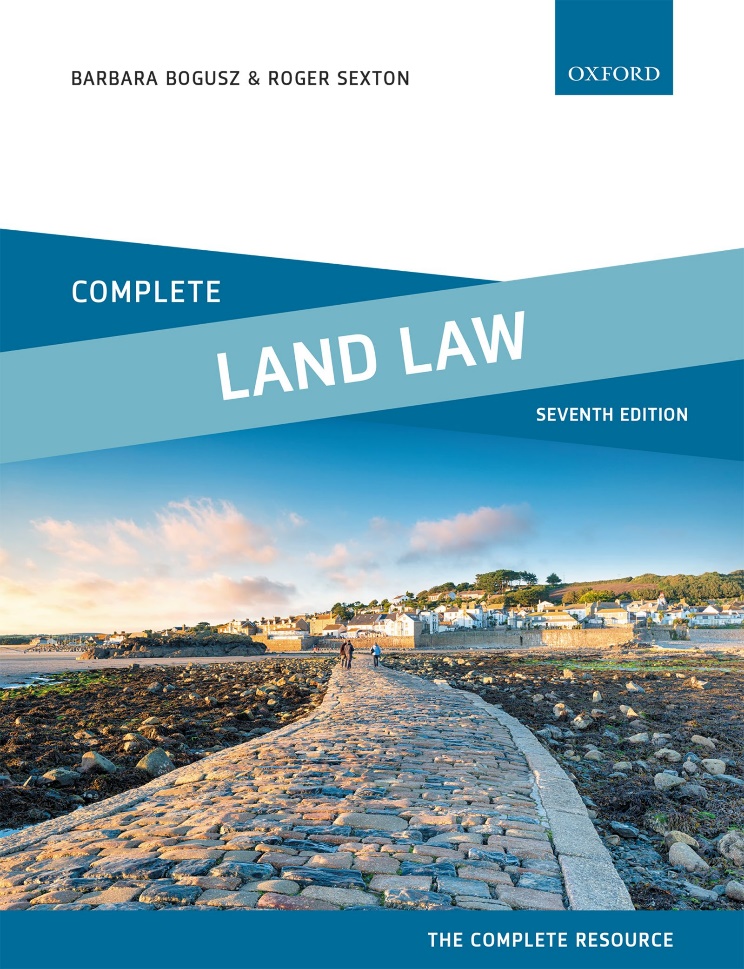 © Barbara Bogusz & Roger Sexton 2022
Part 9EasementsChapter 18The Creation of Express and Implied Grant of Easements
© Barbara Bogusz & Roger Sexton 2022
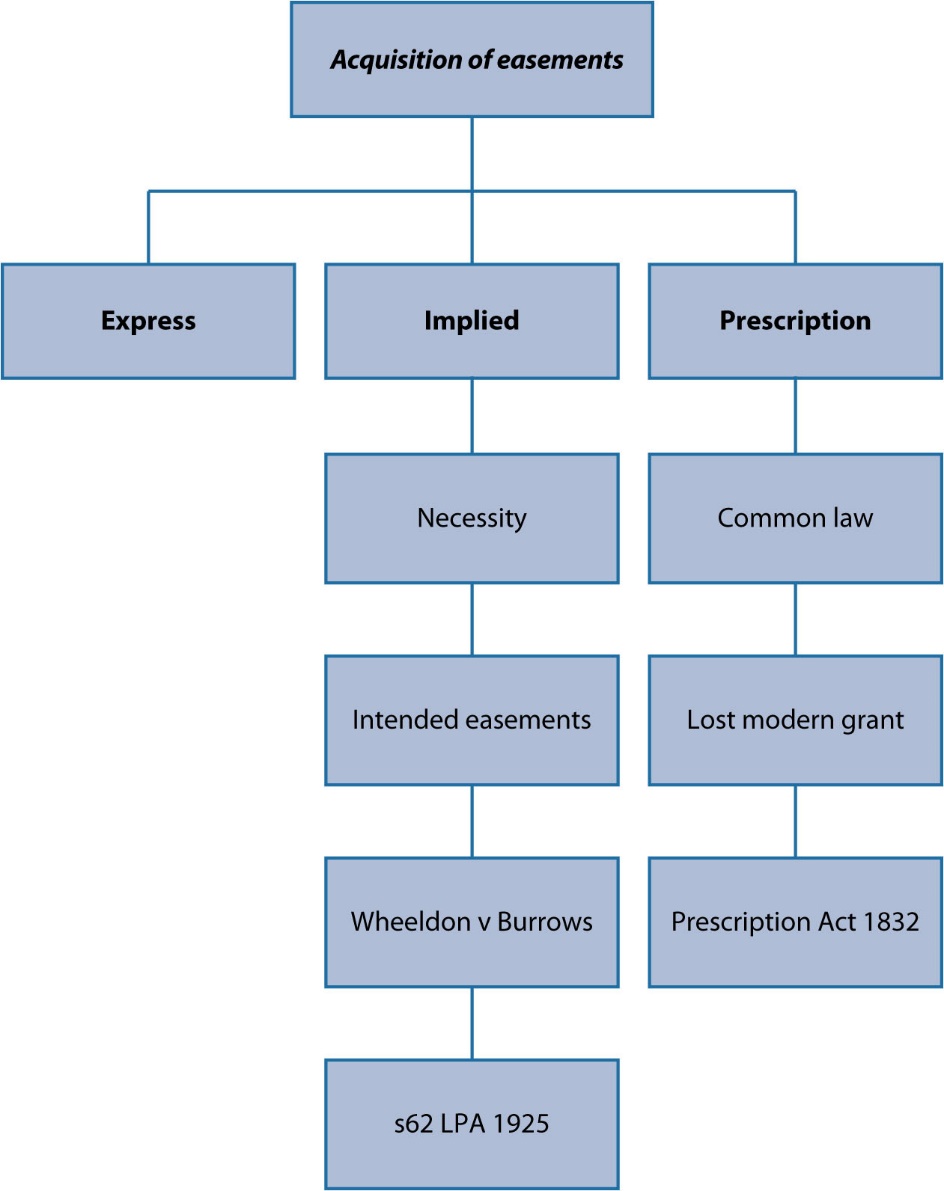 Diagram 18.1 Summary of the various ways an easement may be acquired
© Barbara Bogusz & Roger Sexton 2022
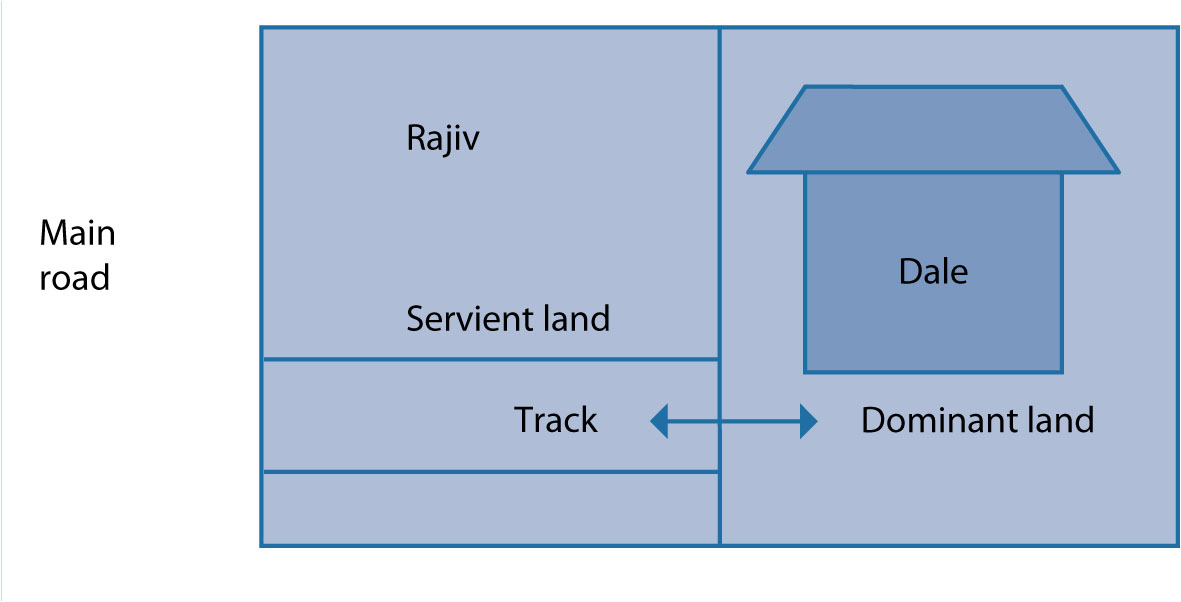 Diagram 18.2 Rajiv grants Dale an easement
© Barbara Bogusz & Roger Sexton 2022
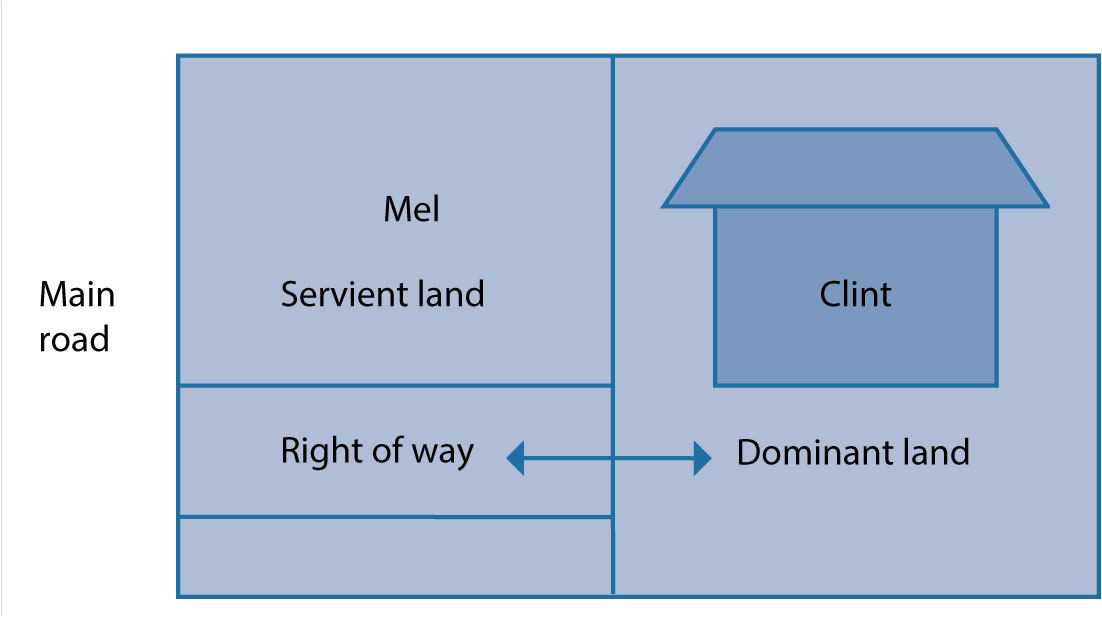 Diagram 18.3 Clint retains the right to cross Mel’s plot
© Barbara Bogusz & Roger Sexton 2022
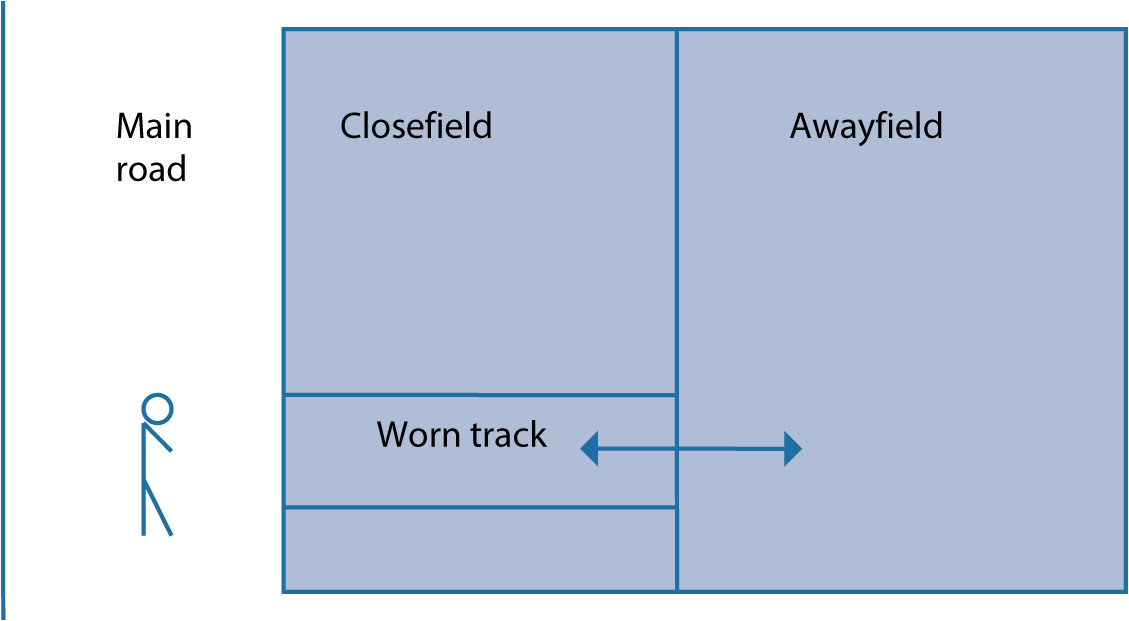 Diagram 18.4 Two plots owned by the same person
© Barbara Bogusz & Roger Sexton 2022
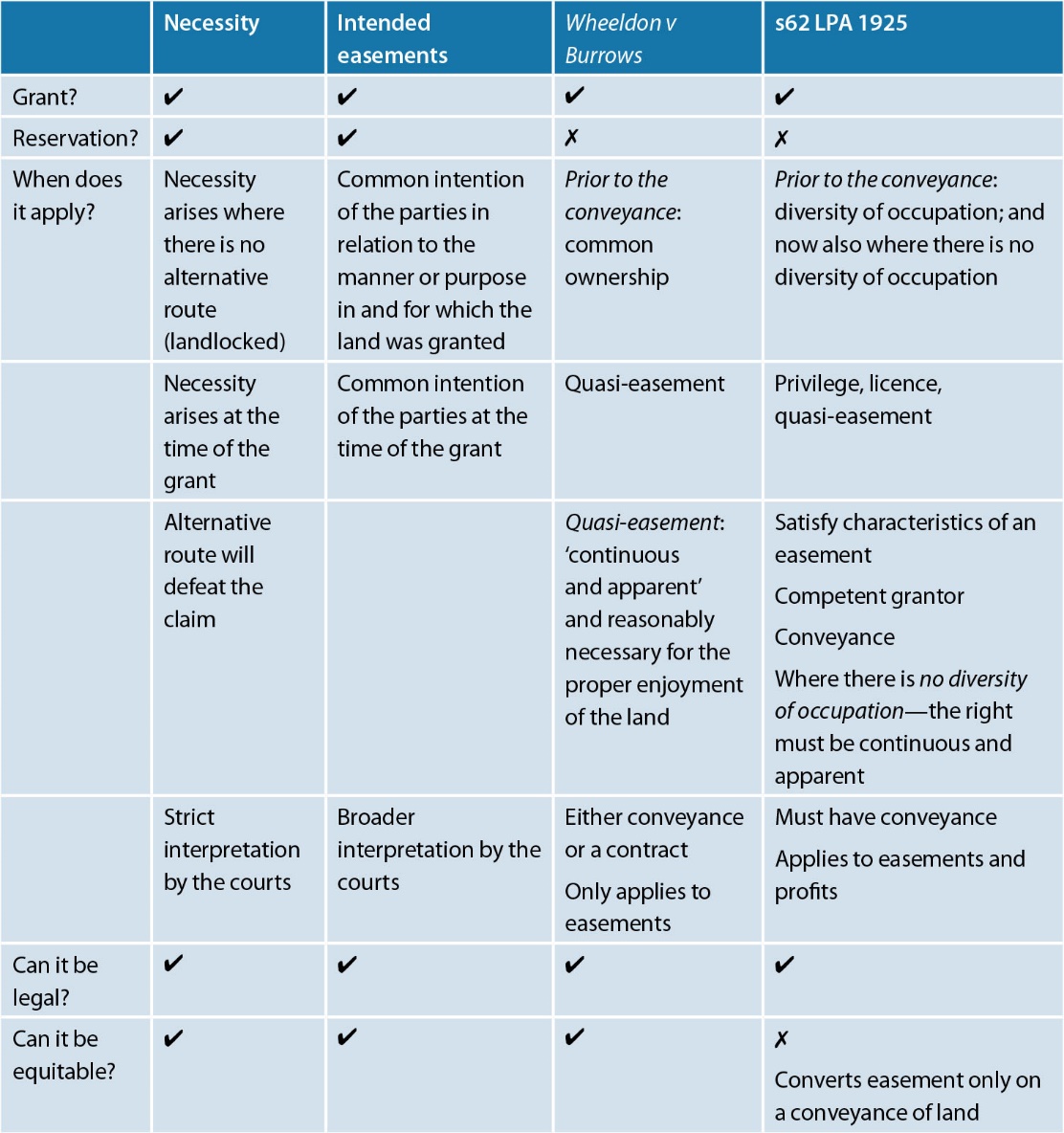 Table 18.1 Summary of the key points relating to implied easements
© Barbara Bogusz & Roger Sexton 2022